Білоцерківський НАУ 
Агробіотехнологічний факультет
ОП “Садово-паркове господарство”
Портфоліо з умовами для реалізації права на освіту особами з особливими освітніми потребами. 

Перелік засобів, які наявні у ЗВО для осіб з обмеженими можливостями та особливими освітніми потребами
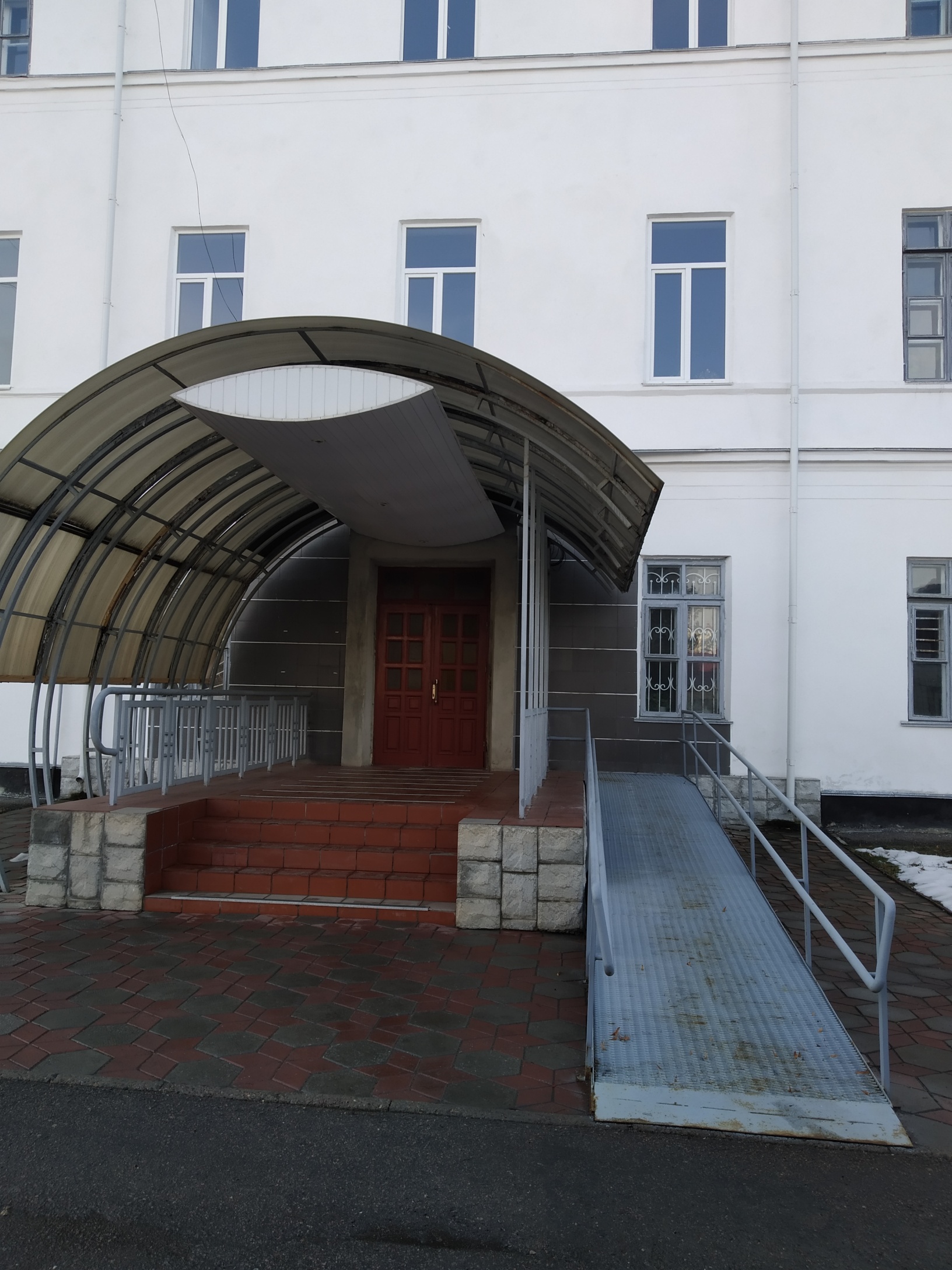 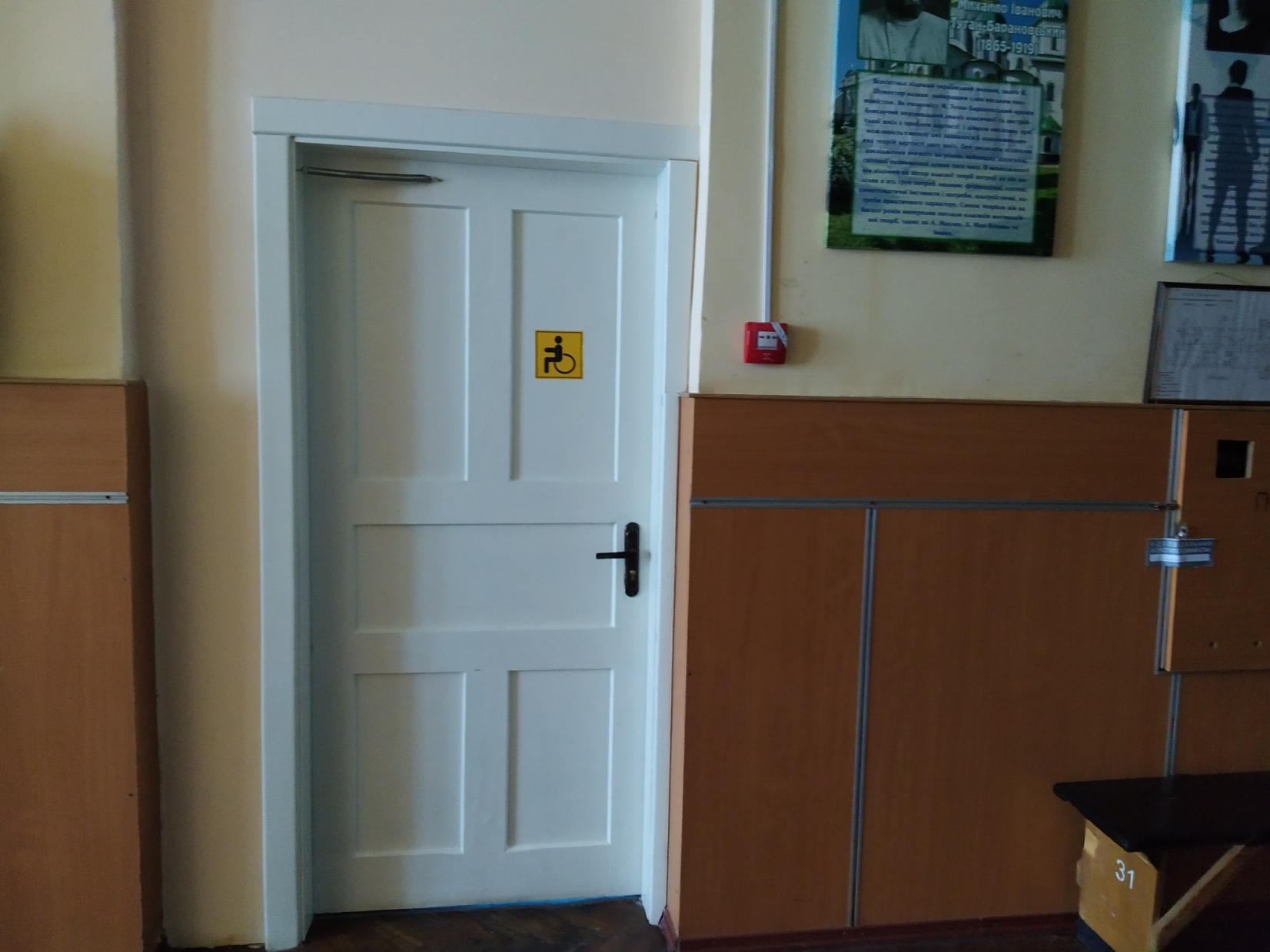